Valentine's Day MINITHEME
Here is where your presentation begins
Table of contents
TRADITIONS
ST. VALENTINE’S
01
02
You can describe the topic of the section here
You can describe the topic of the section here
ROMANTIC LOVE
CELEBRATION
03
04
You can describe the topic of the section here
You can describe the topic of the section here
01
St. Valentine’s
You can enter a subtitle here if you need it
Introduction
Mercury is the closest planet to the Sun and the smallest one in the Solar System—it’s only a bit larger than the Moon. The planet’s name has nothing to do with the liquid metal, since it was named after the Roman messenger god, Mercury
Awesome WORDS
What is the real meaning?
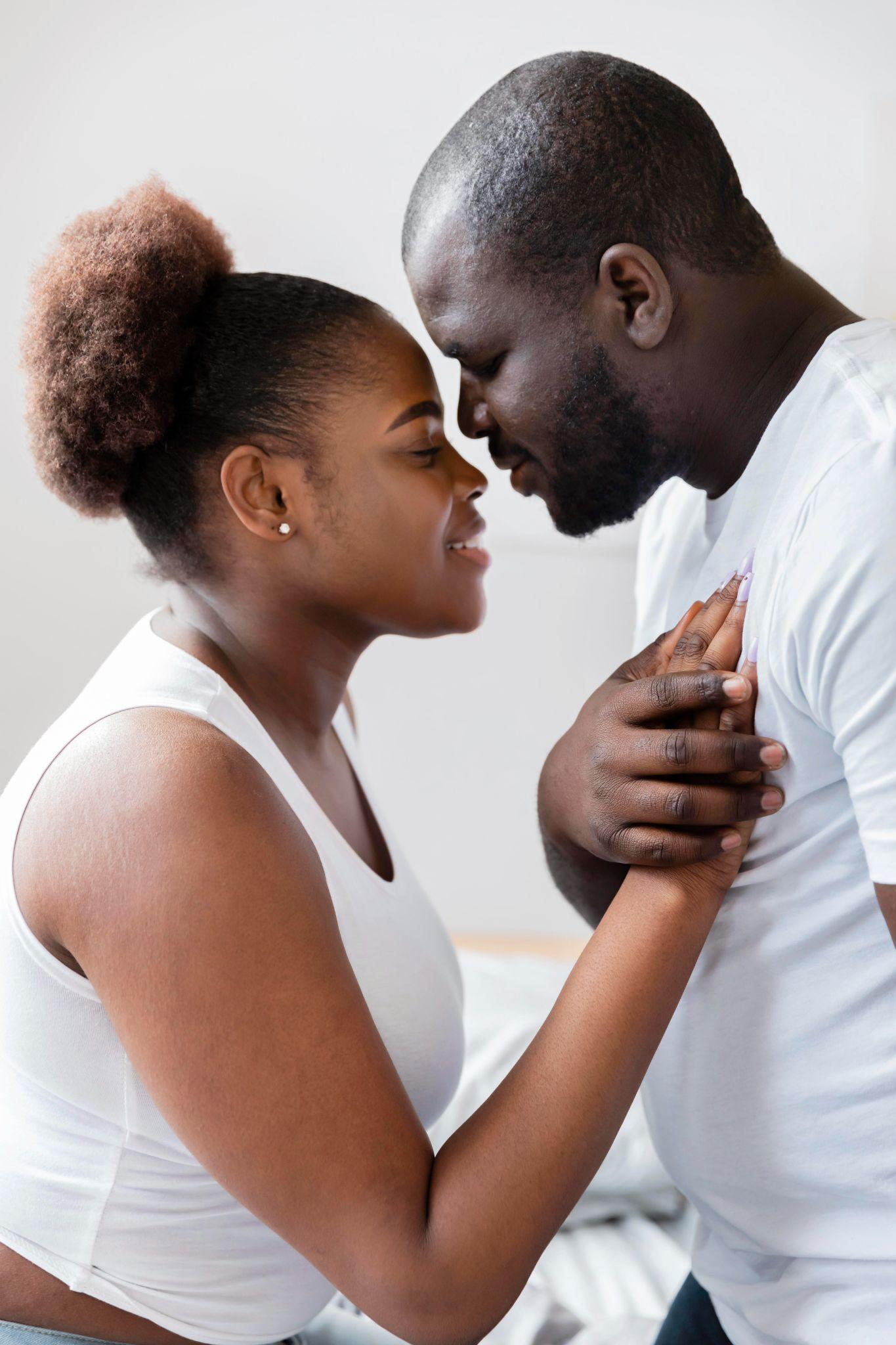 Do you know what helps you make your point clear? Lists like this one:
They’re simple 
You can organize your ideas clearly
You’ll never forget to buy milk!
And the most important thing: the audience won’t miss the point of your presentation
History of the “Valentine” card
CUSTOMIZED
VALENTINE
1600
2021
Mercury is the closest planet to the Sun
Jupiter is the biggest planet of them all
POSTAL
HALLMARK
1800
1913
Venus is the second planet from the Sun
Saturn is a gas giant and has rings
WORKERS
ACTUALLY
1822
1849
Mars is actually a very cold place
Neptune is very far away from us
Where did it come from?
LUPERCALIA
SOWING SEEDS
CHRISTIANIZED
Mercury is the closest planet to the Sun and the smallest of them all
Despite being red, Mars is actually a cold place. It’s full of iron oxide dust
Venus has a beautiful name and is the second planet from the Sun
A picture is worth a thousand words
Concepts surrounding Saint Valentine
PRIESTS
LETTER
Venus is the second planet from the Sun
Jupiter is the biggest planet of them all
MARRIAGE
POPE GELASIUS
Despite being red, Mars is a cold place
Saturn is a gas giant and has several rings
Valentine’s Day
POETRY
QUOTES
Mercury is the closest planet to the Sun and the smallest one in the Solar System. This planet’s name has nothing to do with the liquid metal
Venus has a beautiful name and is the second planet from the Sun. It’s hot and is the second-brightest natural object in the night sky
Patron Saint of…
COUPLES
LOVE
Mercury is the closest planet to the Sun and the smallest one
Jupiter is a gas giant and the biggest planet of them all
ENGAGED PEOPLE
LOVERS
Venus is the second planet from the Sun
Saturn is a gas giant and has several rings
MARRIAGES
YOUNG PEOPLE
Despite being red, Mars is actually a cold place
Neptune is the farthest planet from the Sun
Where is it celebrated the most?
SPECIAL TRADITIONS
Denmark
France
South Korea
Wales
China
England
Philippines
Italy
Brazil
South Africa
Valentine’s Day dates
Cupid attributes
QUIVER
Venus is the second planet from the Sun
BOW
CHILD
Despite being red, Mars is actually cold
Jupiter is the biggest planet of them all
ARROW
Saturn is composed of hydrogen and helium
Valentine’s Day gifts
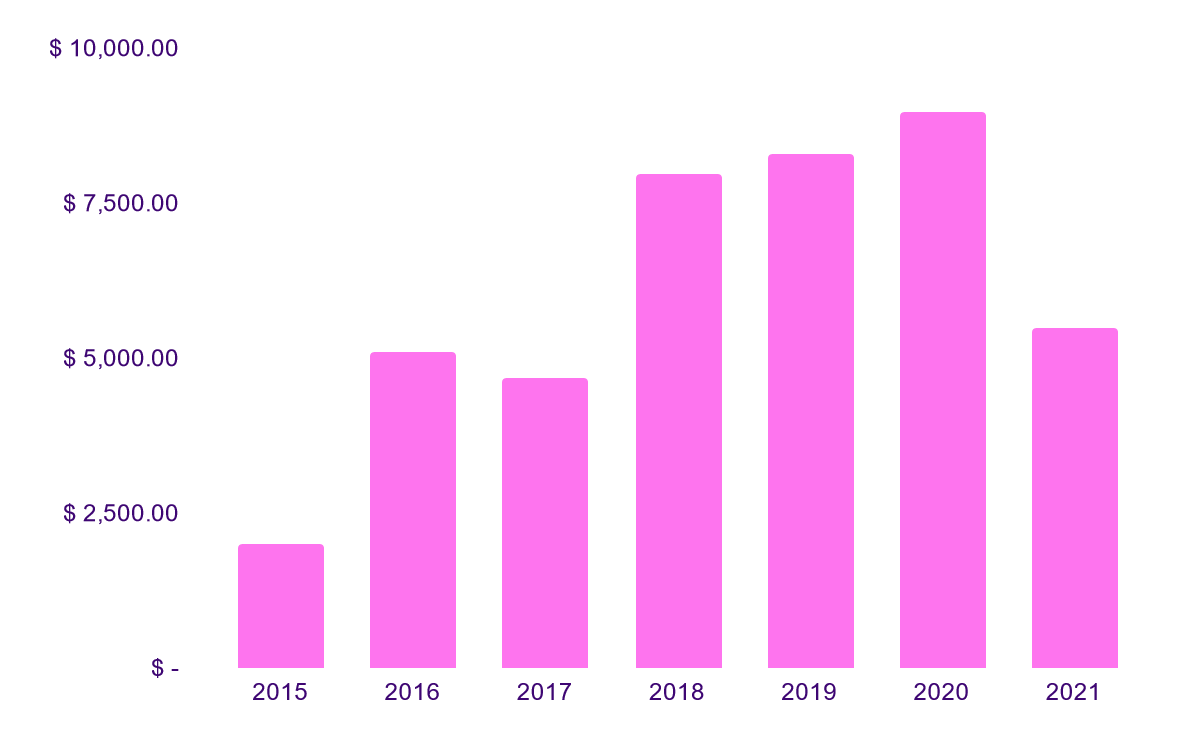 MONEY SPENT
Neptune is the farthest planet from the Sun
Follow the link in the graph to modify its data and then paste the new one here. For more info, click here
190 million VALENTINE’S DAY
gifts sent each year in the US
Valentine’s Day in the US
80%
60%
COUPLES
LOVERS
planned to buy gifts for their partner
will celebrate Valentine's Day this year
Celebrate it
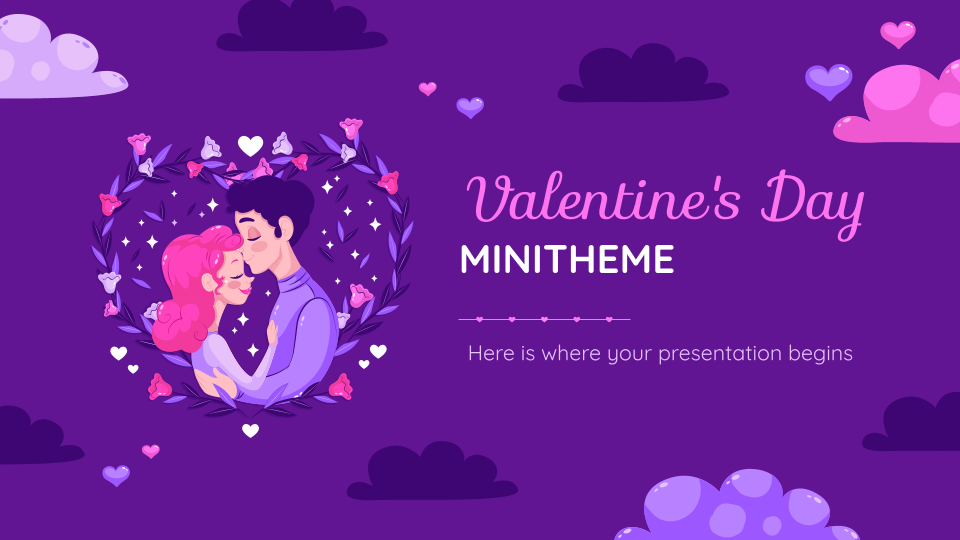 You can replace the image on the screen with your own work. Just right-click on it and select “Replace image”
Thanks!
DO YOU HAVE ANY QUESTIONS?

great_ppt@outlook.com
+1(540) 328-0772
www.greatppt.com
Please keep this slide for attribution
Icon pack: Valentine’s Day
Alternative resources
Here’s an assortment of alternative resources whose style fits that of this template
VECTORS
Flat cupid characters collection
Flat cupid characters collection I
Resources
Did you like the resources used in this template? Get them for free at our other websites
VECTORS
Flat cupid characters collection
Flat valentine's day menu template
Flat valentine's day background with couple holding hands
PHOTOS
Beautiful couple enjoying their time together
Lesbian couple being affectionate in the kitchen
ICONS
Icon Pack: Valentines Day | Filled
Fonts & colors used
This presentation has been made using the following fonts:
Sofia
(https://fonts.google.com/specimen/Sofia)

Quicksand
(https://fonts.google.com/specimen/Quicksand)
#3e0673
#e6c1fa
#fe74ee
#ee59d2
#b881ff
#9c57ff
#ffffff
#f2399c
#ff43bc
#611593
Use our editable graphic resources...
You can easily resize these resources without losing quality. To change the color, just ungroup the resource and click on the object you want to change. Then, click on the paint bucket and select the color you want. Group the resource again when you’re done. You can also look for more infographics on GreatPPT.com.
FEBRUARY
JANUARY
MARCH
APRIL
PHASE 1
Task 1
FEBRUARY
MARCH
APRIL
MAY
JUNE
JANUARY
Task 2
PHASE 1
Task 1
Task 2
PHASE 2
Task 1
Task 2
...and our sets of editable icons
You can resize these icons without losing quality.
You can change the stroke and fill color; just select the icon and click on the paint bucket/pen.
In Google Slides, you can also use Flaticon’s extension, allowing you to customize and add even more icons.
Educational Icons
Medical Icons
Business Icons
Teamwork Icons
Help & Support Icons
Avatar Icons
Creative Process Icons
Performing Arts Icons
Nature Icons
SEO & Marketing Icons
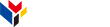 www.greatppt.com
Free Templates and Themes
Create beautiful presentations in minutes